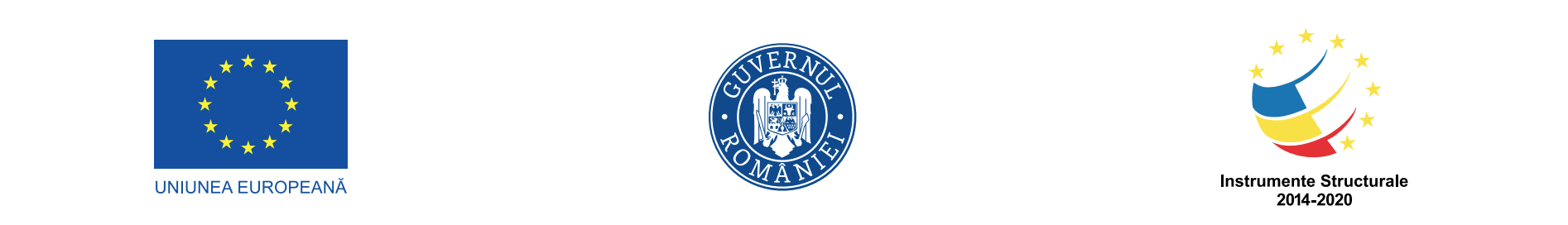 Proiectul “Îmbunătățirea Sistemului de Evaluare și Monitorizare a Calității Aerului la nivel național” Cod My SMIS2014+: 139703
Proiect cofinanțat din Fondul European de Dezvoltare Regională prin
Programul Operațional Infrastructură Mare 2014-2020
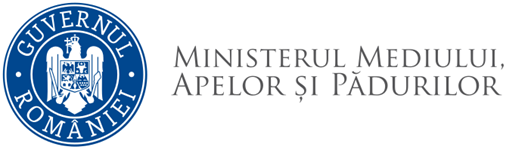 Legendă
Rezultatele determinărilor
PM10
UM: µg/m3
Rezultatele determinărilor
PM2,5 
UM: µg/m3
Campaniile
Rezultatele determinărilor
BaP în mod similar cu PM2,5
UM: ng/m3
C IV
C III
C I
C II
Reprezentarea grafică a valorilor zilnice separat pentru cele 4 campanii, pentru fiecare amplasament propus, pentru PM10 , PM2,5
Calendarul campaniilor (1 – 12 lunile anului)
Perioada de iarnă (1 octombrie – 31 martie cf. L.104/2011)
3
1
10
12
2
11
Prezentarea tabelară a mediei valorilor zilnice pentru PM10 și a valorii maxime pentru fiecare campanie și fiecare amplasament propus, pentru PM10
Perioada de vară (1 aprilie – 30 septembrie cf. L.104/2011)
9
6
8
7
5
4
Amplasamentele locațiilor
Reprezentarea grafică comparativă pentru amplasamentele propuse a mediilor valorilor zilnice pentru toate cele 4 campanii (12 zile) și a valorii maxime zilnice pentru PM10
c
a
b
Codificarea locațiilor
Concentrații maxime

Facultative – nu sunt prevăzute în proiect
CRITERII DE SELECȚIE a amplasamentului propus:
Ariile în care apar cele mai mari concentrații
Reprezentarea grafică comparativă pentru amplasamentele propuse a mediilor valorilor zilnice pentru toate cele 4 campanii (12 zile) pentru PM2,5
Pentru PM2,5 (dacă rezultatele analizelor nu coincid pentru cei doi indicatori)
CRITERII DE SELECȚIE a amplasamentului propus:
Ariile în care apar cele mai mari concentrații
Pentru PM10 și PM2,5 (dacă rezultatele analizelor coincid pentru cei doi indicatori)
Parametrii statistici relevanți pentru cele mai mari concentrații:

PM10: concentrația medie și concentrația maximă zilnică
PM2,5: concentrația medie
BaP: concentrația medie
Pentru BaP: se prezintă analiza
- Comentarii
- Propunere amplasament stație
AMPLASARE PUNCTE DE PRELEVARE campanii POIM
Zona de evaluare a calității aerului GALAȚI
Municipiul Tecuci
GL1, GL2, GL3
Locația 3:
Strada  Dacia nr. 88
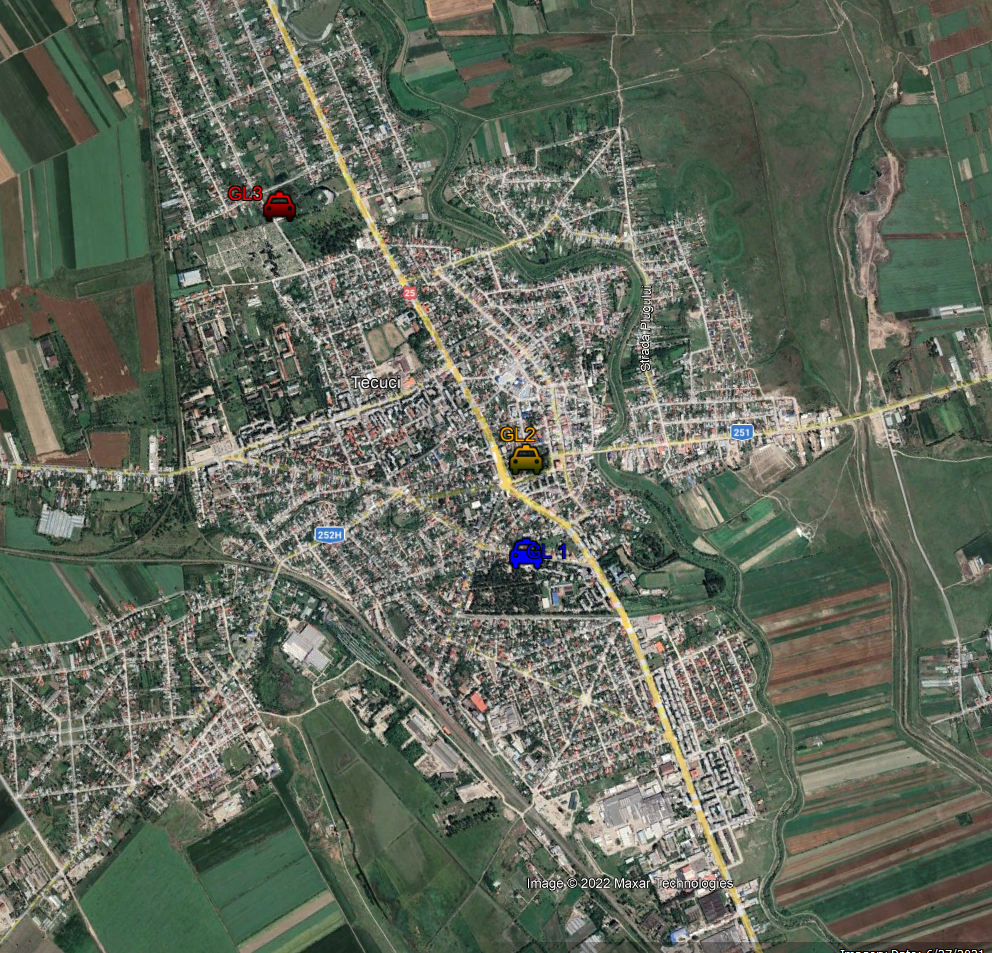 Locația 2:
Strada Ion Petrovici nr. 18
Distribuția campaniilor pe anotimpuri
Locația 1:
Strada Transilvaniei
3
1
10
12
2
11
Perioada de iarnă
(3 campanii)
Calendarul
Campaniilor
CI, CII, CIII, CIV
9
6
Perioada de vară
(2 campanii)
8
7
5
4
Rezultatele determinărilor
PM10
UM: µg/m3
Comentarii:
Concentrația medie cea mai ridicată a fost determinată pentru locația GL2;
Pentru cele trei locații concentrațiile medii au valori apropiate (interval 25,7 µg/m3 - 27,87 µg/m3 ) ceea ce poate indica o bună reprezentativitate a locațiilor propuse;
Concentrația maximă pe 24 ore a fost determinată pentru locația GL2.
Rezultatele determinărilor
PM2,5
UM: µg/m3
Comentarii:
Cele mai mari concentrații au fost obținute în perioada de iarnă, la toate locațiile (luna decembrie);
Concentrația medie cea mai ridicată a fost determinată pentru locația GL2.
Rezultatele determinărilor
BaP
UM: ng/m3
Comentarii:
Cele mai mari concentrații au fost obținute în perioada de vară, la toate locațiile GL1 și GL2 (luna aprilie) și cele mai scăzute în luna august pentru toate cele trei locații;
Concentrația medie cea mai ridicată a fost determinată pentru locația GL3;
Pentru cele trei locații concentrațiile medii au valori apropiate (interval 1,07 ng/m3 - 1,23 ng/m3 ) ceea ce poate indica o bună reprezentativitate a locațiilor propuse.
Rezultatele determinărilor
PM10
UM: µg/m3
Rezultatele determinărilor
PM2,5
UM: µg/m3
Rezultatele determinărilor
BaP
UM: ng/m3
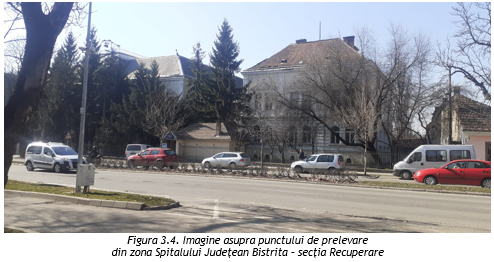 Propunere amplasare GL-6
Sursa: Raport ICSI Martie 2021 CR2 ctr 385 POIM
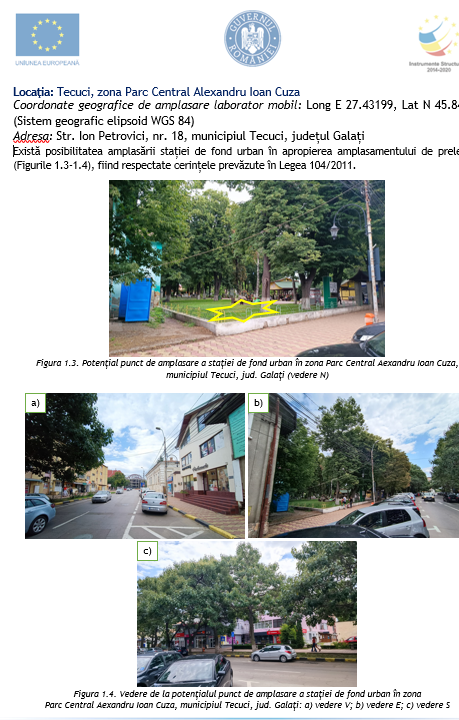 Propunere amplasare GL-6
Stația automată de monitorizare a calității aerului, tip Fond
GL-6 – RNMCA (figurile 1.3 și 1.4 alăturate)
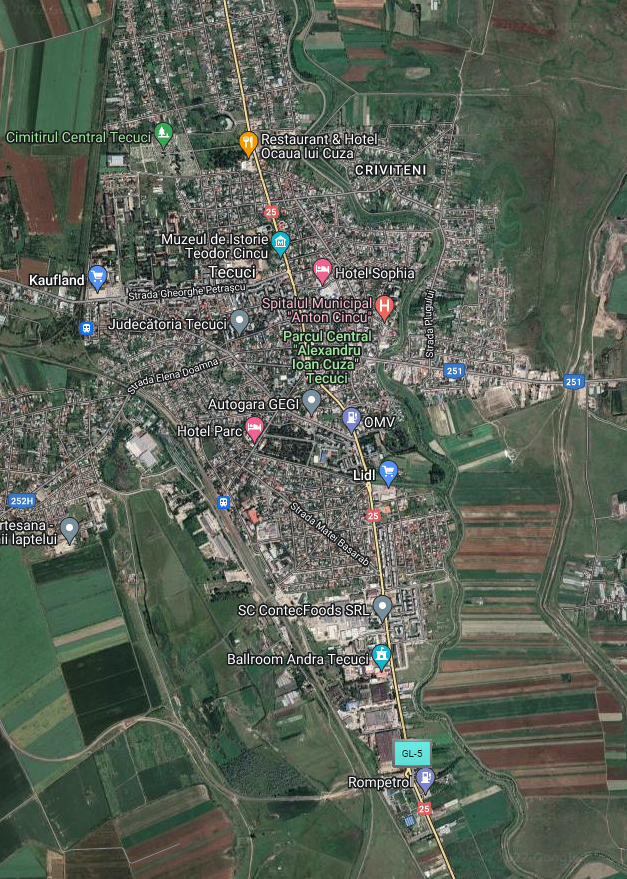 GL-6
F
(IS) T după redefinire
Sursa: Raport ICSI August 2022